Kronika jako historický pramen
Co je kronika?
Kronika je kniha, do které se zapisují důležité události, které se staly v určitém místě. 
Záznamy jsou psány v pořadí, jak se události staly, od nejstarších po nejnovější. 
Kronika slouží k tomu, aby si lidé mohli i po letech připomenout, co se tehdy dělo.
Kosmova kronika?
Přesným názvem Kronika Čechů, napsal učený mnich Kosmas někdy kolem roku 1125. 
V kronice popisuje, jak podle pověstí vznikly české země a co se v nich stalo za jeho života a předtím. Najdeme tam příběhy o praotci Čechovi, kněžně Libuši…
Kosmas psal kroniku latinsky
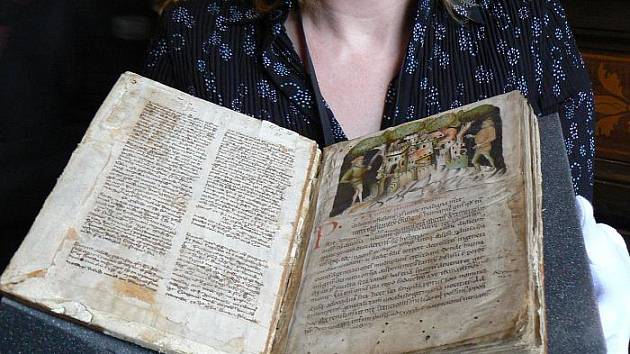 https://prazsky.denik.cz/zpravy_region/senzace-v-narodnim-muzeu-vystavuj20110217.html
Píší se dnes kroniky?
Kde nebo kdo píše kroniky?
Městská kronika - Trutnov
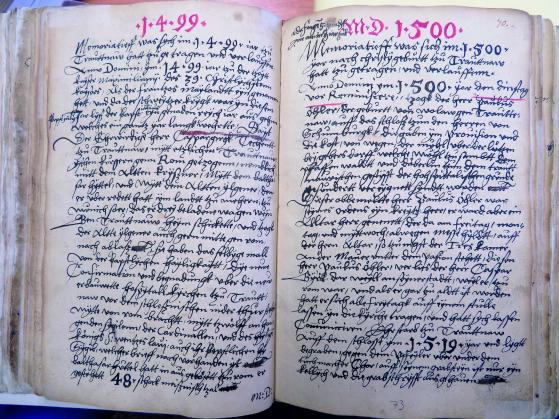 https://www.trutnov.cz/cs/zivot-v-trutnove/historie-mesta/kronikarka-vypravi/navsteva-schuzky-pracovni-skupiny-pro-revizi-ceskeho-prekladu-huttelovy-kroniky.html
Školní kronika
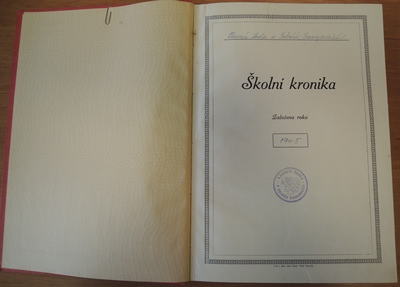 https://dolnidunajovice.webnode.cz/kroniky-a-kronikari/skolni-kroniky/